Welcome to ENT200Creativity, Innovation, and Design
How to tackle the truly wicked* problems the world will throw at us
Enter Slide Show Mode And Listen To Narration
* A wicked problem is one where no amount of words can completely define the problems and the constraints contributing to the problem.
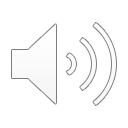 [Speaker Notes: Welcome to Creativity, Innovation, and Design
This class will prepare you to tackle the most difficult problems facing society
Social scientists call these wicked problems
A wicked problem is a problem so complex and intractable that no amount of words can completely define the problem and its constraints]
I’m Derek Lidow
10 years teaching innovation and leadership at the Keller Center
Two books: Startup Leadership and Building on Bedrock, and another to be published early 2022
The Academy of Management awarded me the 2019 Innovation in Pedagogy Award for the design of this class
Founder of a big data precursor company, iSuppli; designed many innovative data capture processes
Prior to iSuppli, CEO of a global public semiconductor company, International Rectifier
Geeky background: PhD from Stanford in Applied Physics & BSE from Princeton in EE, ‘73
Don’t expect a jacket and tie when we’re talking on Zoom
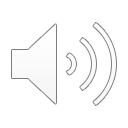 [Speaker Notes: I’m Derek Lidow and I’ll be your professor this semester
I’ve been teaching innovation and leadership here at Princeton for the past ten years,
I created this class 6 years ago 
Before coming to Princeton I was an entrepreneur, 
Before being an entrepreneur I was the CEO of a large public global semiconductor company called International Rectifier
I’m proud that this class has been recognized by Academy of Management with its Innovation in Pedagogy Award]
The class objectives
(Re)connect each student with their own personal modes of creativity
Instill an ability to identify the creativity in others in order to work innovatively in groups
Demonstrate the ability to identify opportunities to create value, either social or monetary
Design and propose mitigations to truly wicked campus problems such that the university adopts the design
Give students confidence to be creative and innovative going forward
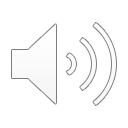 [Speaker Notes: This class has five learning objectives 

First, we want to reconnect you with your own personal modes of creativity
Creativity is a skill that you master with practice and good coaching
Getting into Princeton and doing well here doesn’t give you much chance to practice the creativity skills you developed naturally as a child
We’ll show you how to find creativity skills you’ve buried

Second, we want you to be able to bring out the creativity in others, which will be important for working on innovations as a group

Third, we want you to develop the skill of identifying opportunities to where you can create value and innovate
What we’ll show you about opportunity identification will apply equally to creating socially or commercially impactful innovations
 
Fourth, we will show you how to apply your new skills using a methodology called “design thinking” to propose mitigations for wicked problems

Finally, we want the class to give you the confidence to be creative and to be an impactful innovator, whatever you decide to do with your life]
Class organization
A weekly 80-minute discussions based upon the readings and feedback
Plus a 3-hour studio-lab where you try out what we discussed

You must be in the discussion section corresponding to your lab section

We will use the same link for every class session:

Every time we meet we’ll do a ~ 5 minute warm-up exercise to shake you out of your doctrinaire mode of thinking

We have sent each of you a free box of creativity and design supplies that you may use during the semester
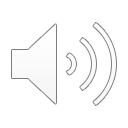 [Speaker Notes: The class is organized as a weekly 80 minute precept plus a 3 hour design studio
The precept and lab sections are linked, you cannot mix and match sections. 
If your sections are not aligned we will contact you and help you change even if the other section is full
For every session we will use the same Princeton Zoom link 
We’ll send you invites to make it easy
At the start of every class, we’ll do a fun warm-up to help you lose the rigidly inductive and deductive mode of thinking you need to get good grades elsewhere at Princeton
In this class we want you to use abductive thinking, which we’ll describe to you in one of our early meetings
Finally, you should have received a box of creativity and design supplies to use as needed during the semester.]
Assignments
Read some classic articles about creativity, innovation, and design to learn from titans of these fields
Personal creativity journal
A weekly reflection on what you learned the previous week and on the readings for the coming week, plus your thoughts on a weekly prompt
A team design to propose a mitigation to a truly wicked campus problem
A reading period project to create your Personal Creativity Manifesto
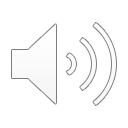 [Speaker Notes: Four different types of assignments are used in this class
Readings will give you different perspectives on how creativity, innovation, and design are practiced
You’ll find your reading assignment on BB

The class requires you to maintain a creativity journal during the semester
Your journal is your opportunity to reflect on what you’ve learned and read and whether and how it all makes sense
Journaling is a classic way to assimilate multi-dimensional learnings 

For the last 7 weeks of the semester you will work in teams of three or four to design mitigations to a truly wicked campus problem
This semester, this section will be creating designs to mitigate systemic bias in student organizations
Your will be supported in your team efforts by a panel of experts in the problem and who have the capability of implementing any designs they like
The panel will also judge your final designs.
In the past many designs from ENT200 have been adopted by the university, so your design exercise is not practice, it’s real

Finally, During reading period you will be asked to reflect on what you learned in class in a final project to create your Personal Creativity Manifesto
Your creativity manifesto is a description or depiction of your personal creativity]
Grading
25% each
Weekly personal creativity journal
Class participation 
We’ll let you know some of the things we’ll be talking about in these pre-class narrated powerpoints
Please contribute insights and ask questions 
We’re not counting how many times you talk
Personal Creativity Manifesto
Design project that encompasses last 7 weeks of class
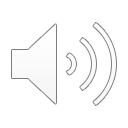 [Speaker Notes: Grading is simple, 25% of your grade will be allotted from each of the following
Your weekly personal creativity journal, for which each week you’ll receive a plus, check, or minus
Class participation, which is a measure of your contributions to class understanding
You’ll get a sense of what we’ll be discussing in class by listening and watching the pre-class videos we’ll make for you
Another quarter of your grade will come from your Personal Creativity Manifesto
And the final 25% of your grade from come from the grade your team earns on your design to mitigate systemic bias in student organizations]
I’m Karina Alventosa
4th year PhD Candidate in Civil and Environmental Engineering
I design sustainable, alternative cement materials for disaster resilience
Before Princeton, I worked as a structural engineer designing buildings in NYC
Undergraduate and master’s completed at Brown University
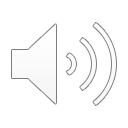 [Speaker Notes: I’m Karina Alventosa and I’ll be your AI this semester
I am a 4th year PhD candidate in the Department of Civil and Environmental Engineering 
My research focuses on the design of a sustainable cement alternative that will be resistant in disasters, particularly fire 
Prior to starting my PhD, I worked in New York City designing buildings and I received my undergraduate degree and Masters from Brown University]
Personal Creativity Journal
We want you to reflect each week on what you feel about what you’ve experienced and learned
We’ve created a personal googledoc for each of you to use for your journal
We’ve created headings showing the date when each entry is due
Each week there will be a standard prompt: How did you feel about the class and lab last week and how do you think about the readings we’ll discuss this coming week?
Each week there will be another prompt to reflect on a bigger picture subject associated with the class
You can past anything you want into the doc to illustrate any point you want to make
You are writing to yourself
This doc will prove valuable in creating your Personal Creativity Manifesto
Every week your entry will be graded plus, check, or minus
Every week I’ll make comments and give you feedback
Due every Sunday by midnight
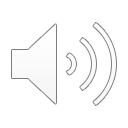 [Speaker Notes: You’ll learn more about your design assignment and your reading period project as the semester progresses
Now I want to brief you on the Personal Creativity Journal that is due every Sunday by midnight starting this week
Each of you will receive a link to a personal googledoc that will serve as the medium for your journal
Your googledoc will have a section for each week with two prompts
One prompt will ask you how you felt about the week’s class and lab and also what you think about the readings for the following week.
There are no right or wrong answers, we want you to use the journal to process how you feel about the development of your creativity, innovation, and design skills
We just want to you to take the time to reflect as journaling is a classic process for assimilating complex, feelings ladened subject matter, like creativity and dealing with wicked problems
Each week there will be a second prompt asking you to think about some other dimension of the learning experience
I will give you feedback each week along with a plus, check, or minus grade]
MURAL
We will be using a tool called Mural throughout the semester
You need to learn how to use it before the first class—it’s easy
We’ve created a quick tutorial on all you need to know about Mural for the first class. Click here:
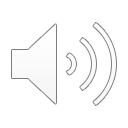 [Speaker Notes: To facilitate learning about creativity, innovation, and design this semester we will be using an on-line collaboration tool called Mural
You do not need to download anything on your computer, it’s all in the cloud
Before each class you’ll receive an invite to participate in jointly creating a mural
It’s very intuitive, but we want you to become familiar with the tool before the first class because we’ll use it immediately
We’ve created a short tutorial and opening Mural exercise to describe where you live to complete before we meet
Just click on the invite link]
My Mission
To deliver knowledge and insight you feel will help you have impact dealing with wicked problems 
To give you the desire and confidence to tackle wicked problems going forward, on campus or wherever
To help you re-engage your dormant personal creative skill sets
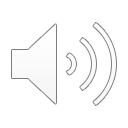 [Speaker Notes: I am personally committed to making this a valuable class for each of you
Beyond the academic objectives, I have a personal mission to fulfill 
I want to deliver each of you the confidence to tackle wicked problems facing our planet
I want to give you skills that allow you to maximize your impact on the world whatever you choose to do
And I want to help you reconnect to your own personal modes of creativity so you have the confidence to be creative in any situations you find yourself facing]
I will do whatever I can to deliver you a personally impactful class

I’m available to help 10 AM – 8 PM East Coast Time, M-Fri, for any questions. 
(Except when I teach another class on Mondays and Wednesdays 1:30 – 2:50)

Just email me at dlidow@Princeton.edu to arrange a time
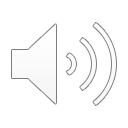 [Speaker Notes: Let me know what I can do to help you succeed in this class. 
I’m happy to meet for any reason, including hearing your thoughts on how to improve this on-line experience.]
Learning on-line, part 1
We will start on time

Pick a quiet corner 

Keep your mike on mute until you want to say anything
It’s okay to interrupt me to ask a question, the point of the class is to interact

Please keep your video feeds on, we need to interact
Please don’t eat in class as many students consider it distracting
Virtual backgrounds are bandwidth hogs, so please turn them off to improve audio and reduce freezing up
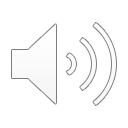 [Speaker Notes: On-line learning is new to all of us
Here are some simple etiquette items that will make this as trouble-free process as possible
First, we’ll start on-time because as now you don’t have to run across campus to get to class
Second, pick a quiet corner, this class is as much about the discussion as it is about the material 
You don’t want to be distracted and we don’t want to be distracted either by whatever happens around you
Third, keep your microphones muted whenever you’re not speaking
Fourth, keep your video on, we all want to see who you are … and your expressions are part of the conversation
Also, many people consider it distracting if you eat live on video, so please be considerate
I’d note here that I cannot use a virtual background or else I’m more prone to freezing up, please don’t use virtual backgrounds]
Learning on-line, part 2
Feel free to use Chat during class, which Karina will monitor, but also feel free asking me directly
We will also set up a Slack Channel so we can discuss amongst ourselves whenever we want
Please let us know, and keep us updated, of any bandwidth, technical, time-zone, familial or other constraints that could cause issues for you this semester
I will meet 1:1 with you throughout the semester, both get to know you better and to help you contextualize the material so you can produce an outstanding paper and project
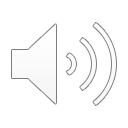 [Speaker Notes: Karina will monitor the Zoom Chat during class for questions or comments but I encourage you to ask any question you have directly
You have all talked with Karina already about where you are in the world and what issues you may have in participating fully in class
We will work to make this class valuable for you whatever your challenges may be
I know conditions can change, so let us know if new challenges arise
Finally, I will be reaching out to you 1:1 several times during the semester to make sure I can make this class as successful for you as possible]
The first class
The first class is about exploring what the words “creativity” “Innovation” and “design” mean, or at least how we can use the terms consistently in this class
We’ll start the class with a Mural based warm-up exercise, so please have clicked on the Mural invite before you sign into class
Please come to class prepared to share your favorite definition of the words “creativity” “innovation” and “design”
I’ll end by answering any questions you may have about the class
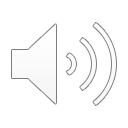 [Speaker Notes: We will use the first class to calibrate a set of definitions for the words, creativity, innovation, and design
The words are widely used and came really mean anything
For the class to be effective we have to align how we use these terms
So please write down what are your favorite definitions for the words creativity, innovation, and design
I will ask you to share your definitions in class
Before we get to the sharing of definitions, we’ll do a warm-up exercise using Mural
You’ll all receive an invite to the Mural we’ll be working on before class
And we’ll end class with me answering any and all of your questions about anything]
See you soon

Tuesday, September 1 at 1:30 PM Eastern Daylight Time

Click here:
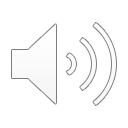 [Speaker Notes: See you soon]